Building layouts
Indra Azimi, S.T., M.T.
D3 Teknik Informatika, Telkom University
Components ofan Android App
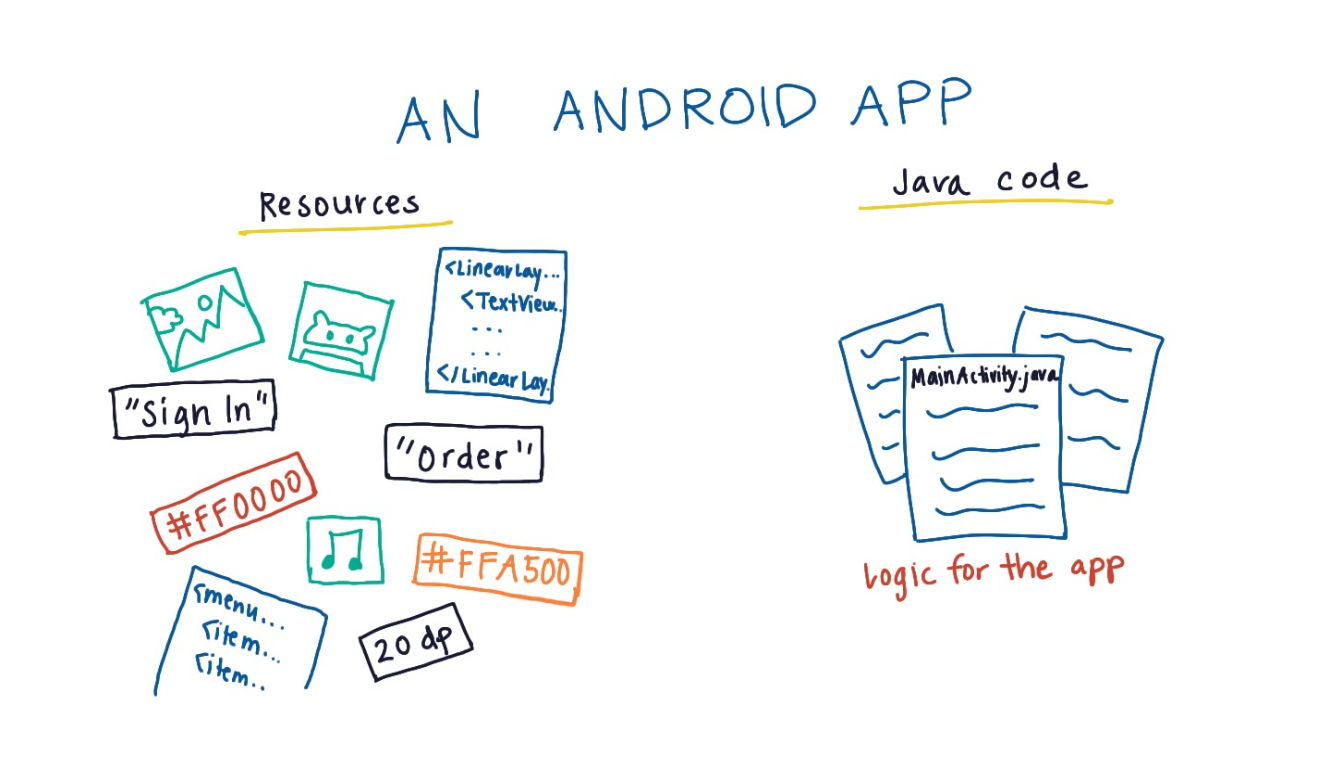 Views
CamelCase
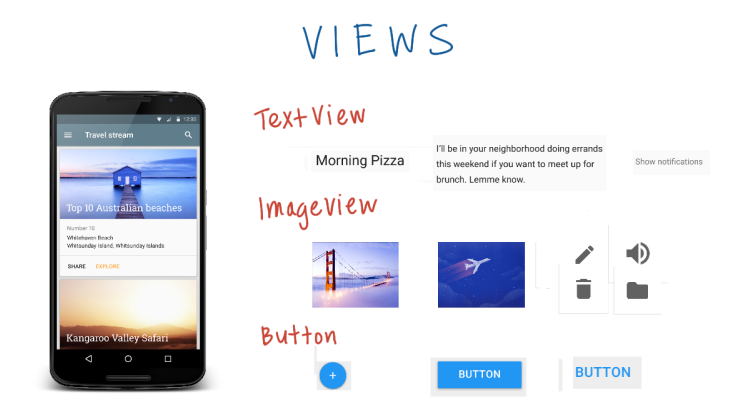 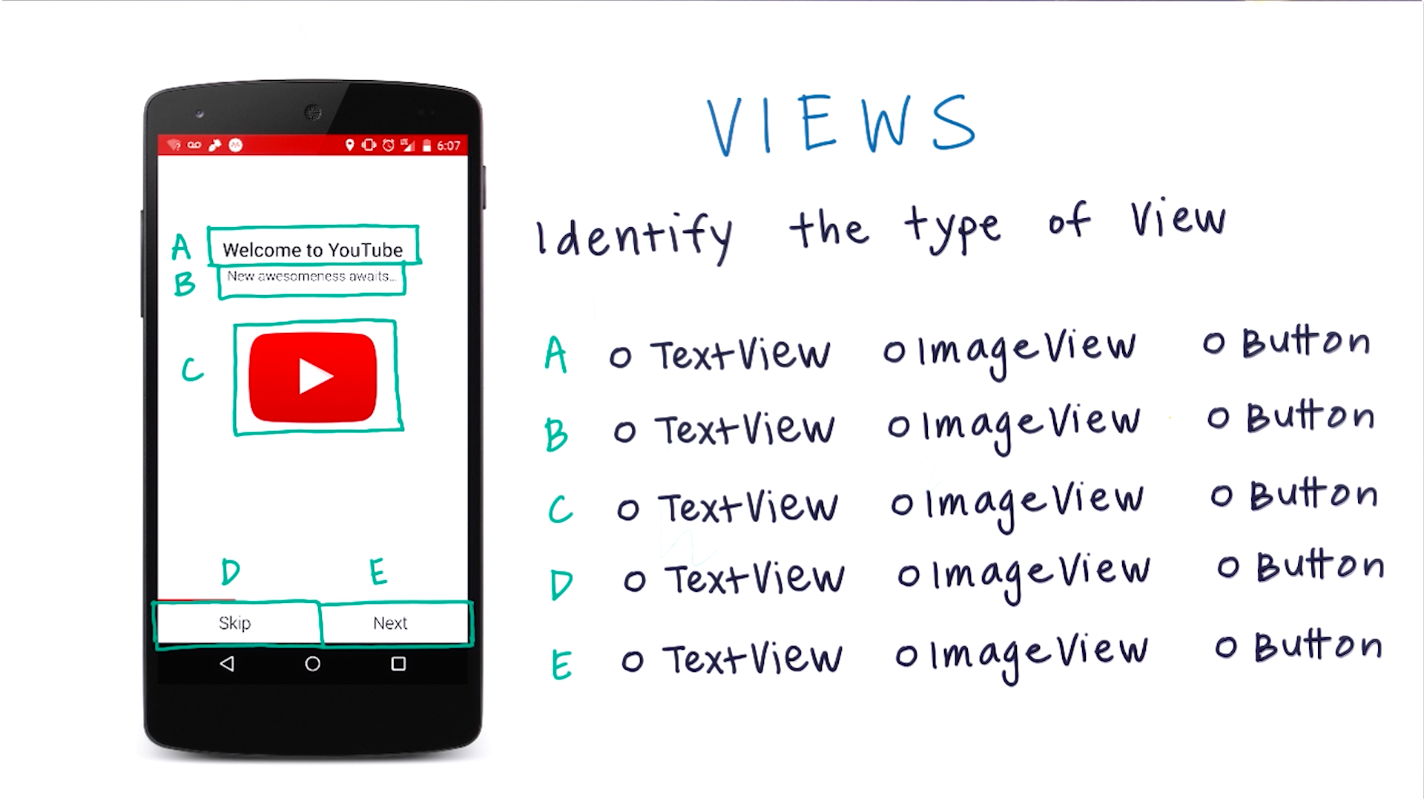 TextView
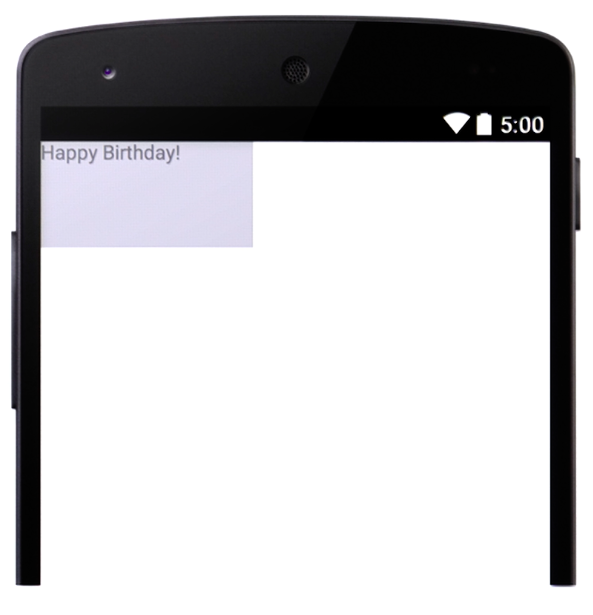 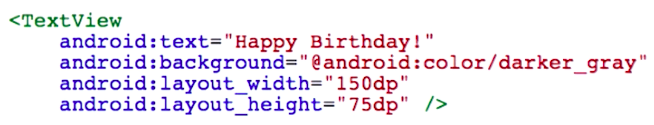 Xml Syntax
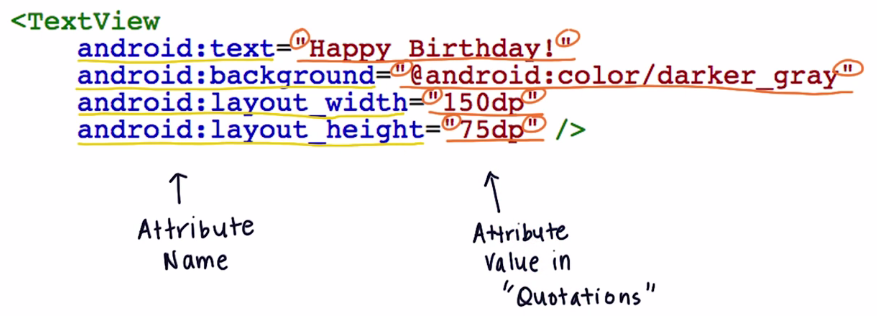 Why DP?Density-Independent pixels
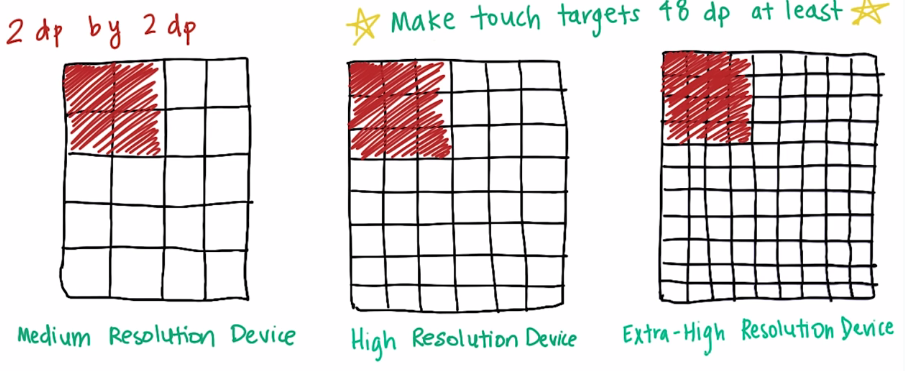 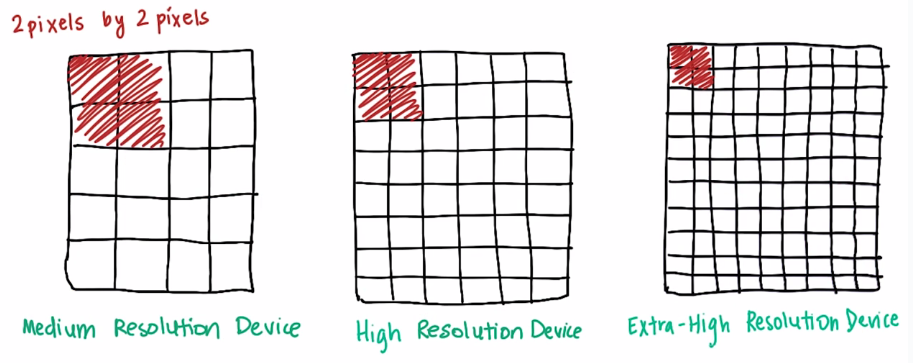 Another textview
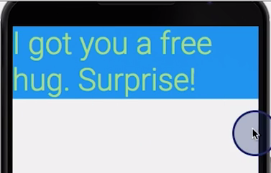 Color in
HEX code
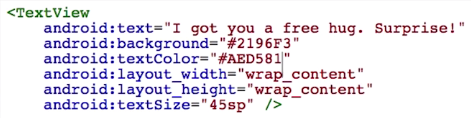 What’s this?
Why SP?
Getting past Errors
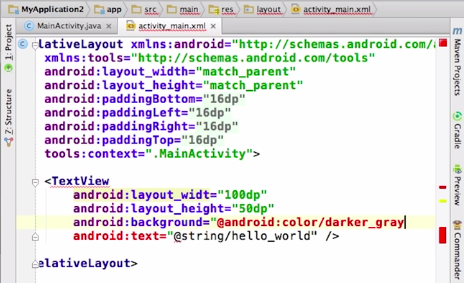 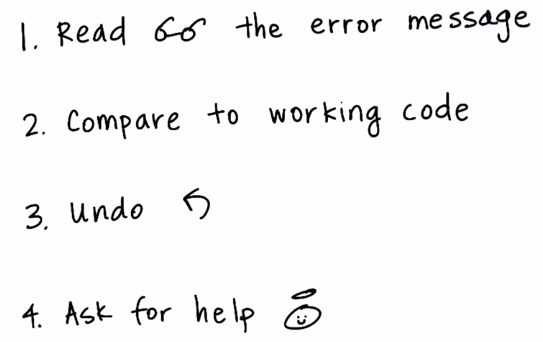 Getting past Errors
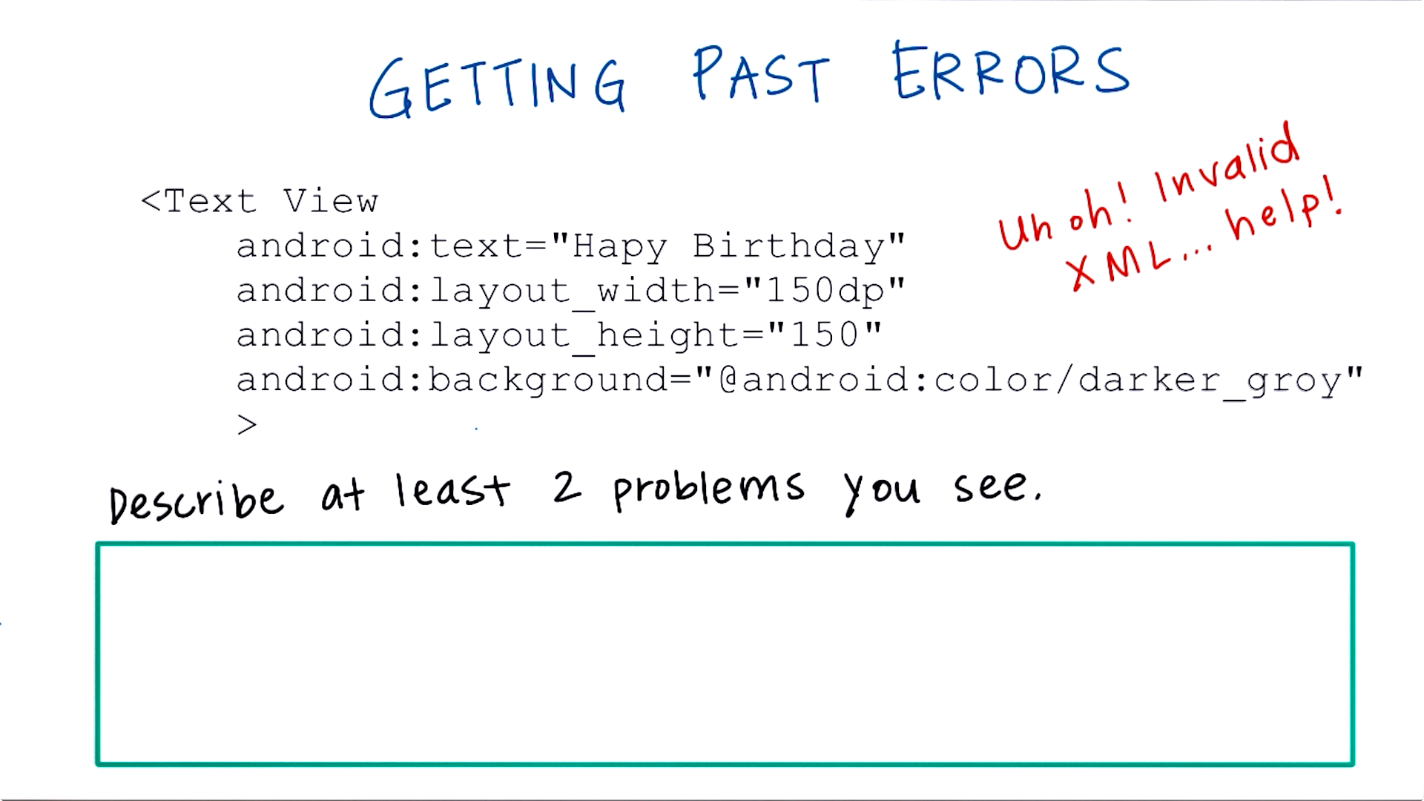 Line 1: Tag `Text` is not a supported opening tag.
The attribute android:layout_height does not support the value 150 (Line 4)
The computer wasn't able to understand your XML. (If any of your code is colored red, the error might be just before it.)
ImageView
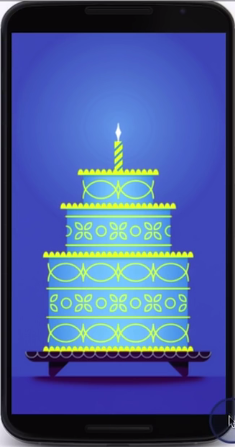 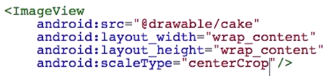 src  sets a drawable as the content of this ImageView. 

scaleType  controls how the image should be resized or moved to match the size of this ImageView.
Android Documentation
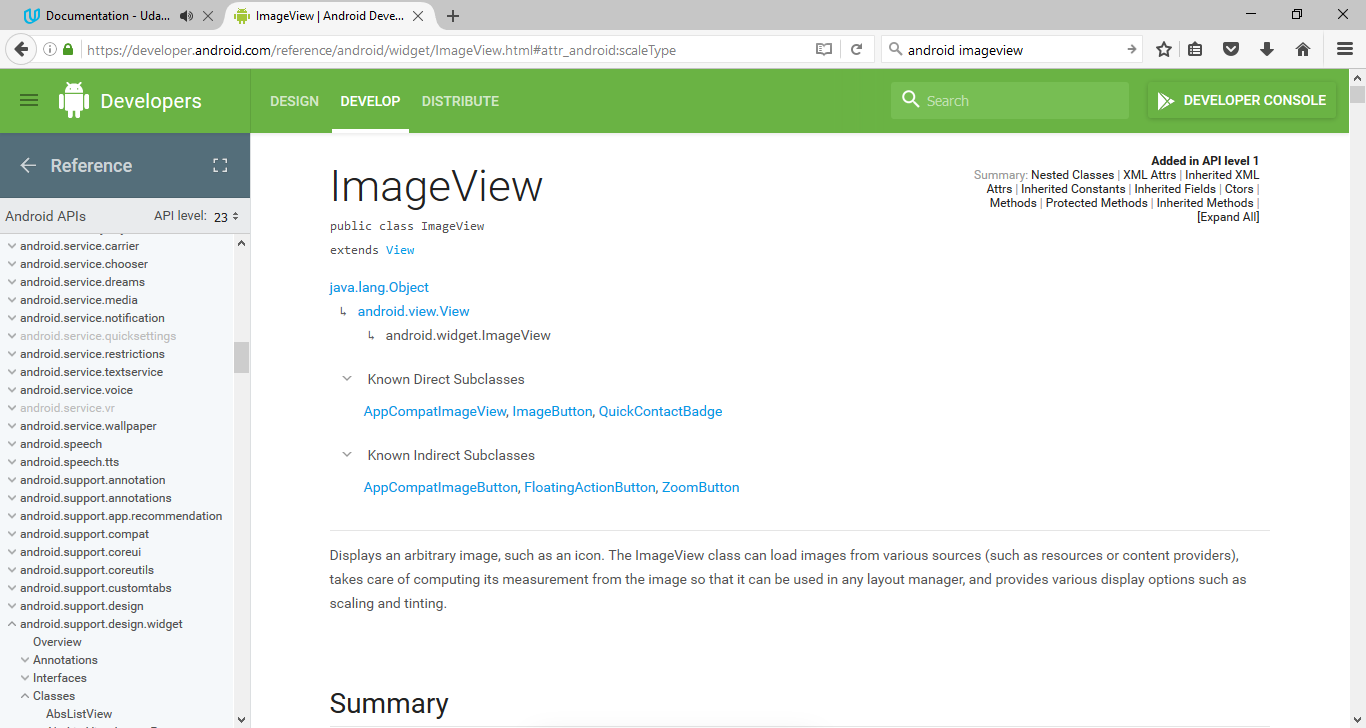 https://developer.android.com/reference/android/widget/ImageView.html
ViewGroups
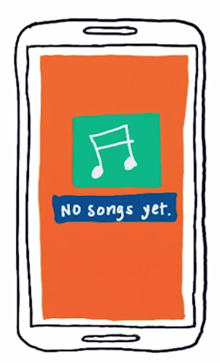 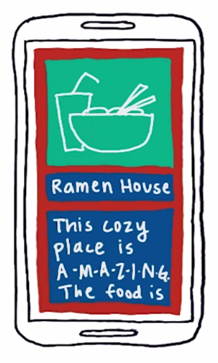 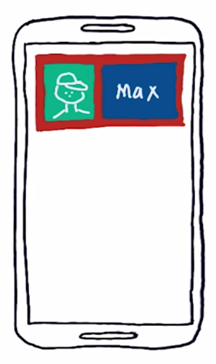 LinearLayout
(vertical)
LinearLayout
(horizontal*)
RelativeLayout
LinearLayout
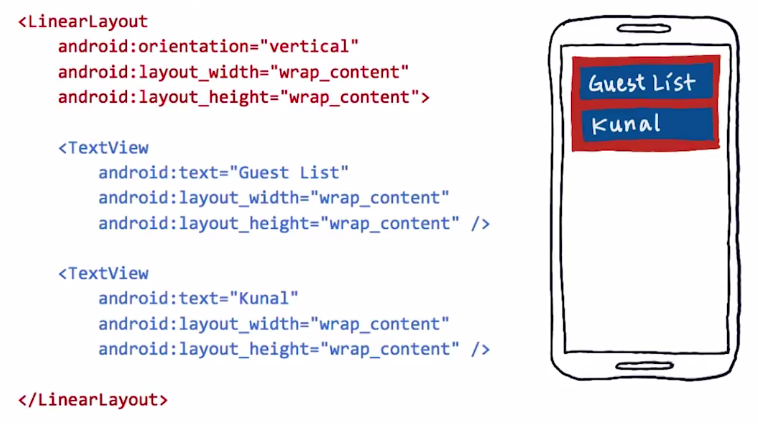 LinearLayoutEvenly Spacing out children
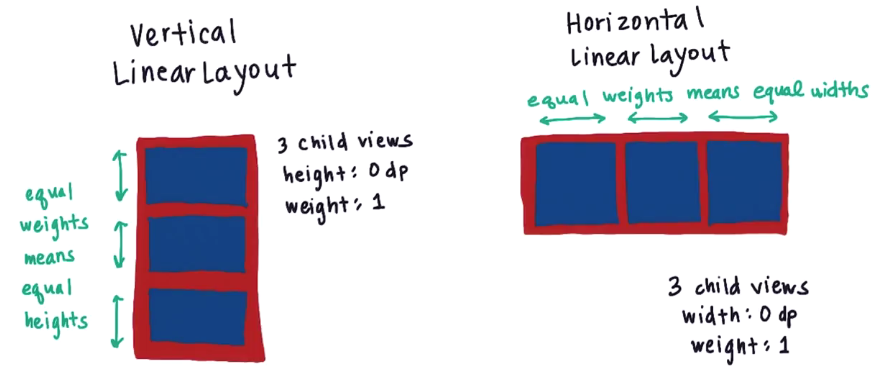 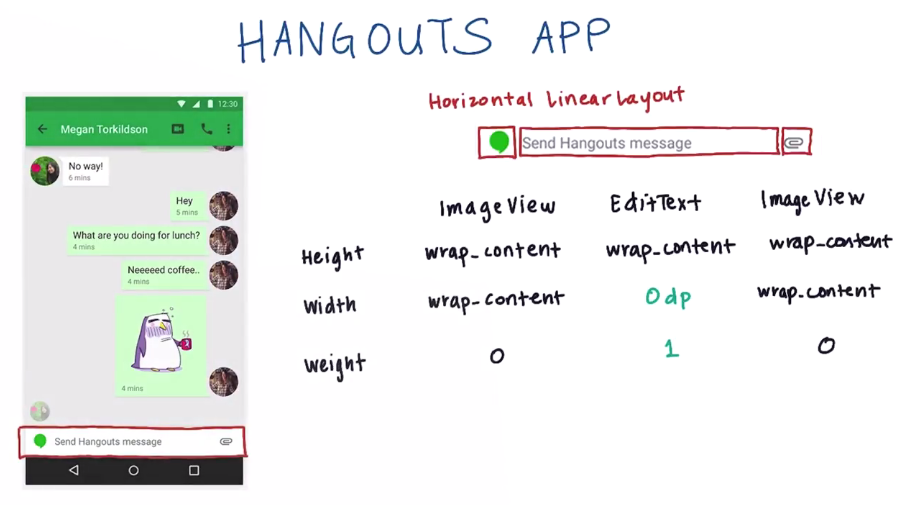 ?
Relativelayout
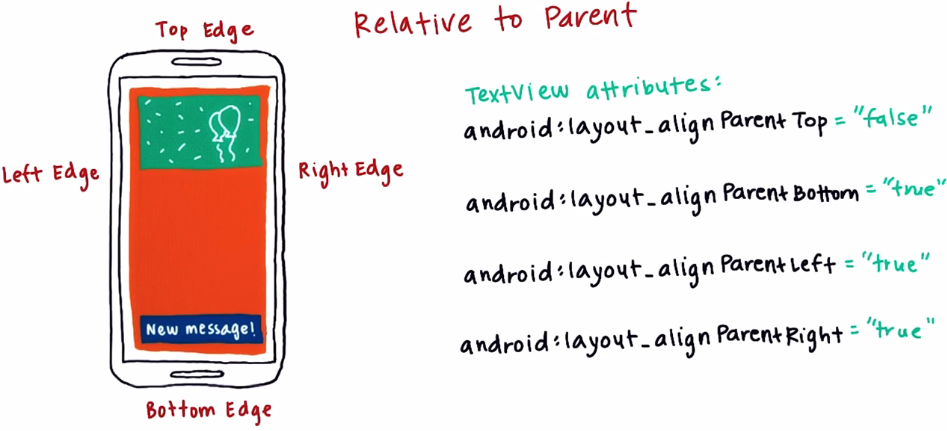 Relativelayout
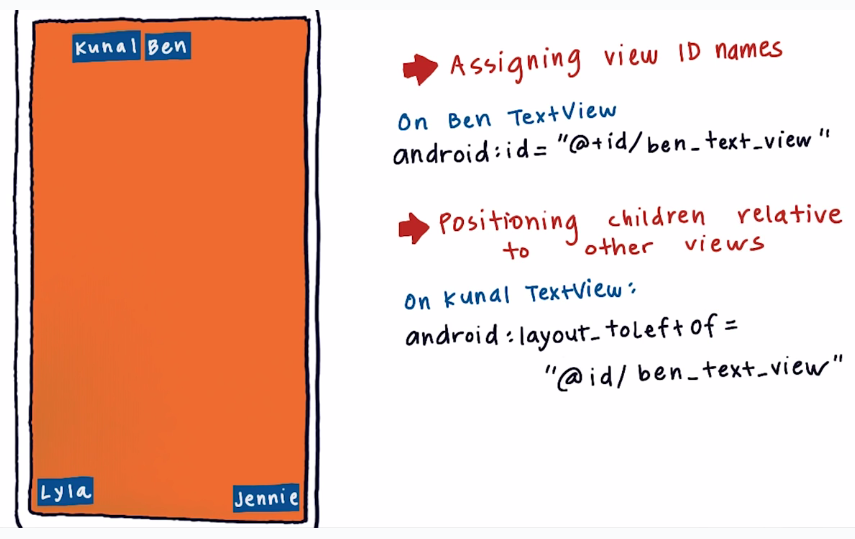 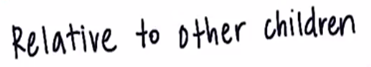 How to achieve this?
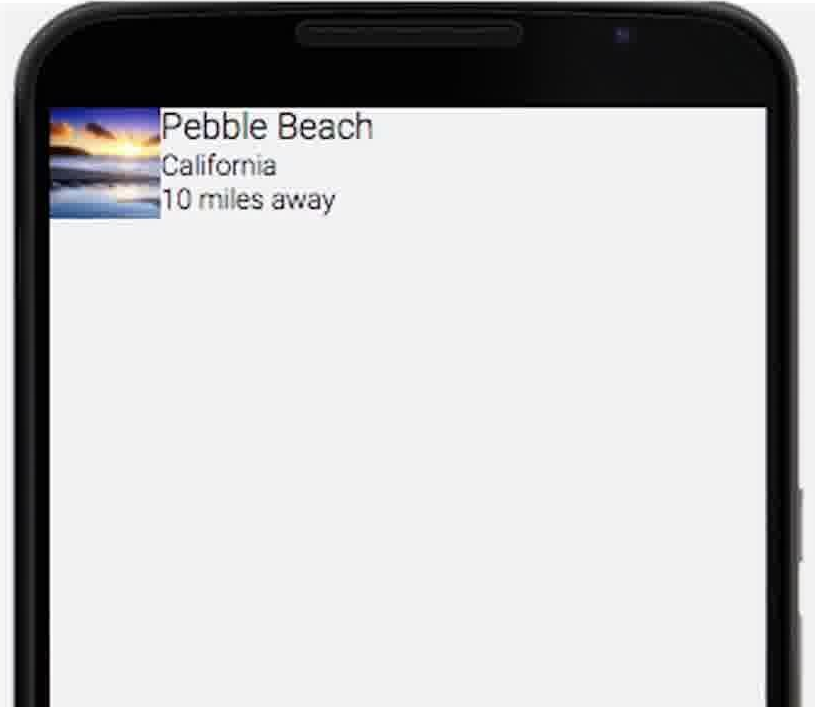 Padding vs Margin
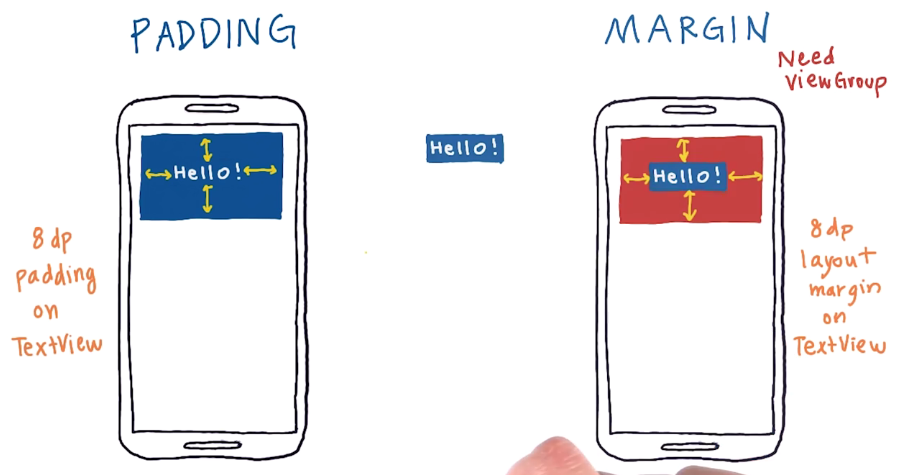 Different widths on child views
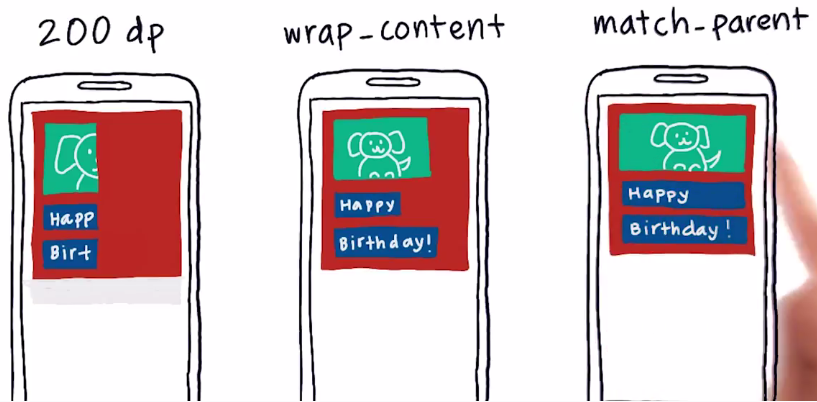 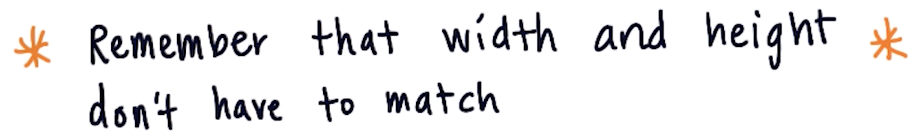 Useful Links
Vocab Glossaryhttps://developers.google.com/android/for-all/vocab-words/?hl=en 

Cheat Sheethttps://drive.google.com/file/d/0B5XIkMkayHgRMVljUVIyZzNmQUU/view 

Material design: Typographyhttps://material.io/guidelines/style/typography.html#typography-styles 

Material design: Colorhttps://material.io/guidelines/style/color.html#color-color-palette
Referensi
Lesson 1A – 1B: Building Layouts
Android Development for Beginners
https://www.udacity.com/course/ud837